Arma
Autoregresszív mozgóátlag modell
Autoregresszív AR folyamatok
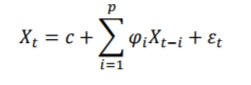 AR (1)
Mozgóátlag folyamatok (MA)
Ma(1)
Ar és ma folyamatok
Stacionárius folyamat (állandó átlag és szórás) leírására szolgálnak
Egymásból kifejezhető folyamatok
Mindkét esetben különböző rendeket különböztethetünk meg. 
AR (p) és MA(q), ahol a p és q a folyamat rendjét, fokát jelenti
Fehér zaj (ar0)
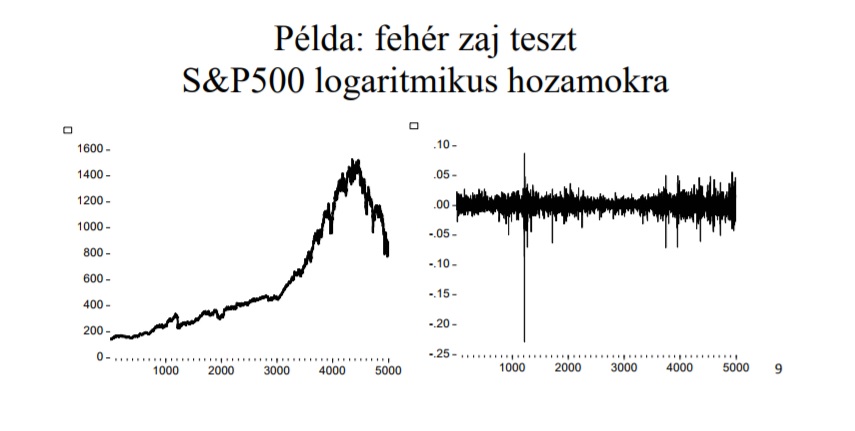 Másnéven véletlen zaj, amely nem periodikus és a spektrális energiaeloszlása független a frekvenciától. Az elnevezés a fényre, mert a fehér fény eloszlása is egyenletes a frekvencia mentén.
Arma modellek
Információs kritériumok
Idősorra történő modellillesztés során érdemes megvizsgálni, hogy a kiválaszott modell valóban jól jellemzi-e az adatokat. 2 kritérium létezik, amely figyelembe veszi egyidejűleg a becsült együtthatók számát és az illeszkedés jóságát. Akaike és a Schwartz-féle bayes kritérium. A modellek közül azt választjuk, amelyre az AIC- vagy a BIC-érték kisebb.
Információs kritériumok
AIC Akaike féle információs kritérium 
Nem csak idősorok vizsgálatánál használható
                           eredménye a modell becsült rendjét adja
L: maximum likelihood függvény  k: becsült paraméterek száma a modellben
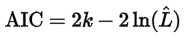 Információs kritériumok
BIC Bayes kritérium
Úgy tekintünk a modellbeli paraméterekre, mint valószínűségi változókra
A BIC elég nagy n esetén maximalizálja a jó választás valószínűségét
Azt a rendet választja amely mellett az alábbi függvény a legkisebb
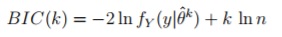 Vizsgáljuk még…
Rezidiumok közötti autokorreláció -> meg kell győződnünk, hogy nincs autokorreláció
Elsőrendű autokorreláció vizsgálata Durbin-féle h-próbával
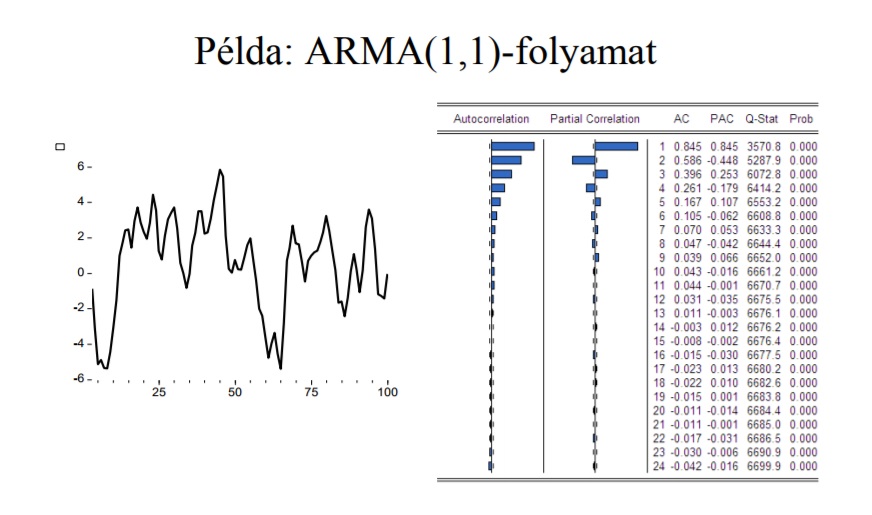 Arima (p,d,q)
Autoregresszív integrált mozgóátlag-folyamatok
D: d-ed rendűen integrált folyamat
Integrált: Differenciált adatokra felírt stacionárius ARMA-modellből összegzéssel, vagy integrálással kaphatjuk meg a nem stacionárius adatokra érvényes modellt.
Box-jenkins féle modellezés
Legelterjedtebb idősor-elemzési eljárás
Bármely idősorra alkalmazható, függetlenül, hogy stacionárius-e vagy sem, tartalmaz-e szezonális komponenst vagy sem
Az ARMA modelleket szokták néha Box-Jenkins modelleknek is nevezni
Módszer lépései
1. addig differenciáljuk az idősort amíg az stacionáriussá nem válik
2. felírjuk az általunk előzetesen helyesnek vélt modellt
3. megbecsüljük a modellt
4. alapos vizsgálatnak vetjük alá a modellt (amennyiben elvetnénk visszatérünk a 2. lépéshez)
Mikor válik az idősor stacionáriussá?
ACF
Az ACF az idősor különböző időpillanatokban mért értékeinek a korrelációit adja meg.
Amennyiben az idősor ACF grafikonján nagy időbeli távolságoknál is jelentősnek mondható korreláció fedezhető fel, akkor szükséges lehet további differenciálás.
pacf
A PACF az a parciális autokorrelációs függvény (Partial ACF), amely abban különbözik az ACF-től, hogy csak az adott távolságban lévő (lag) értékek közti korrelációt vizsgálja.
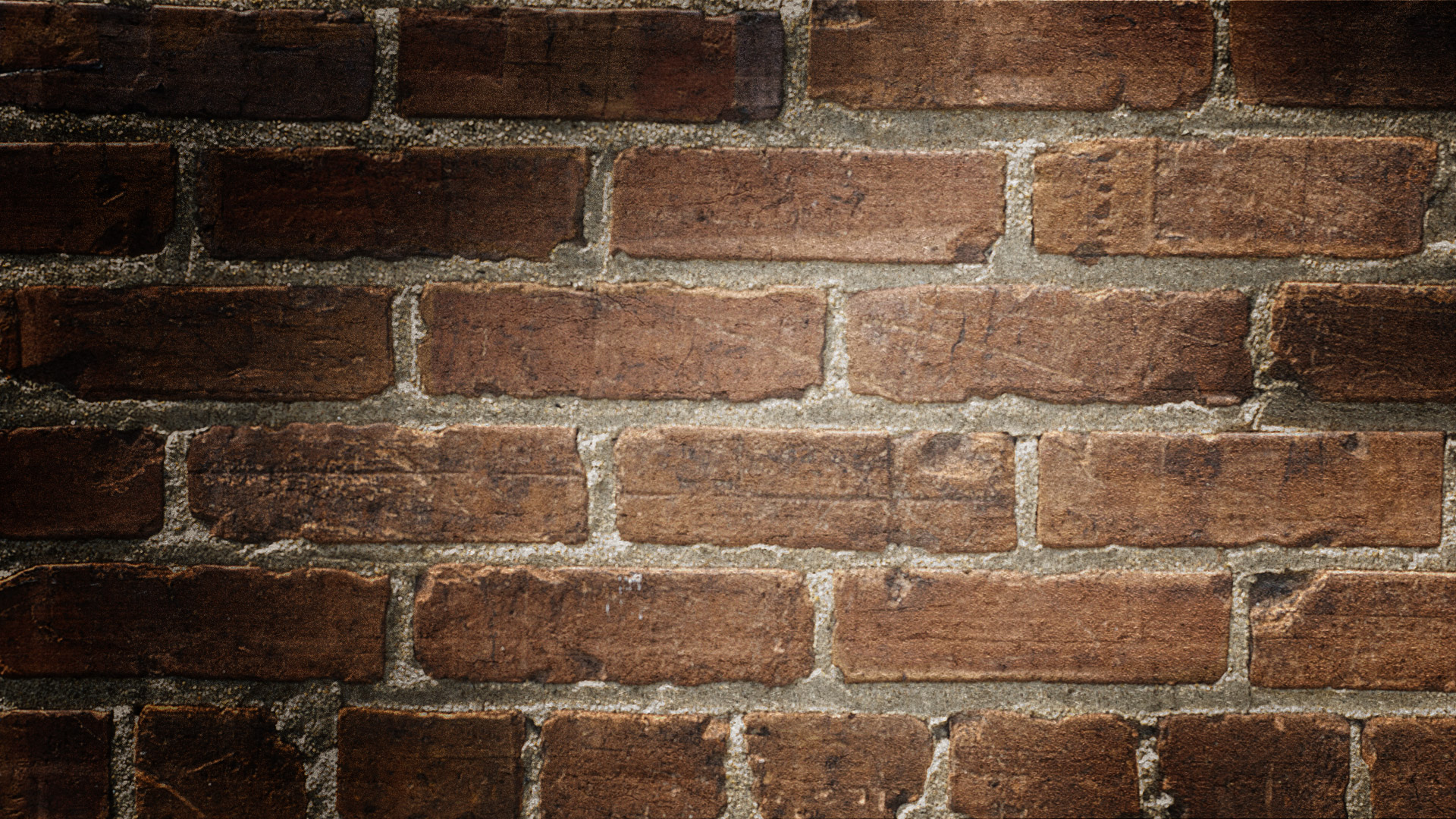 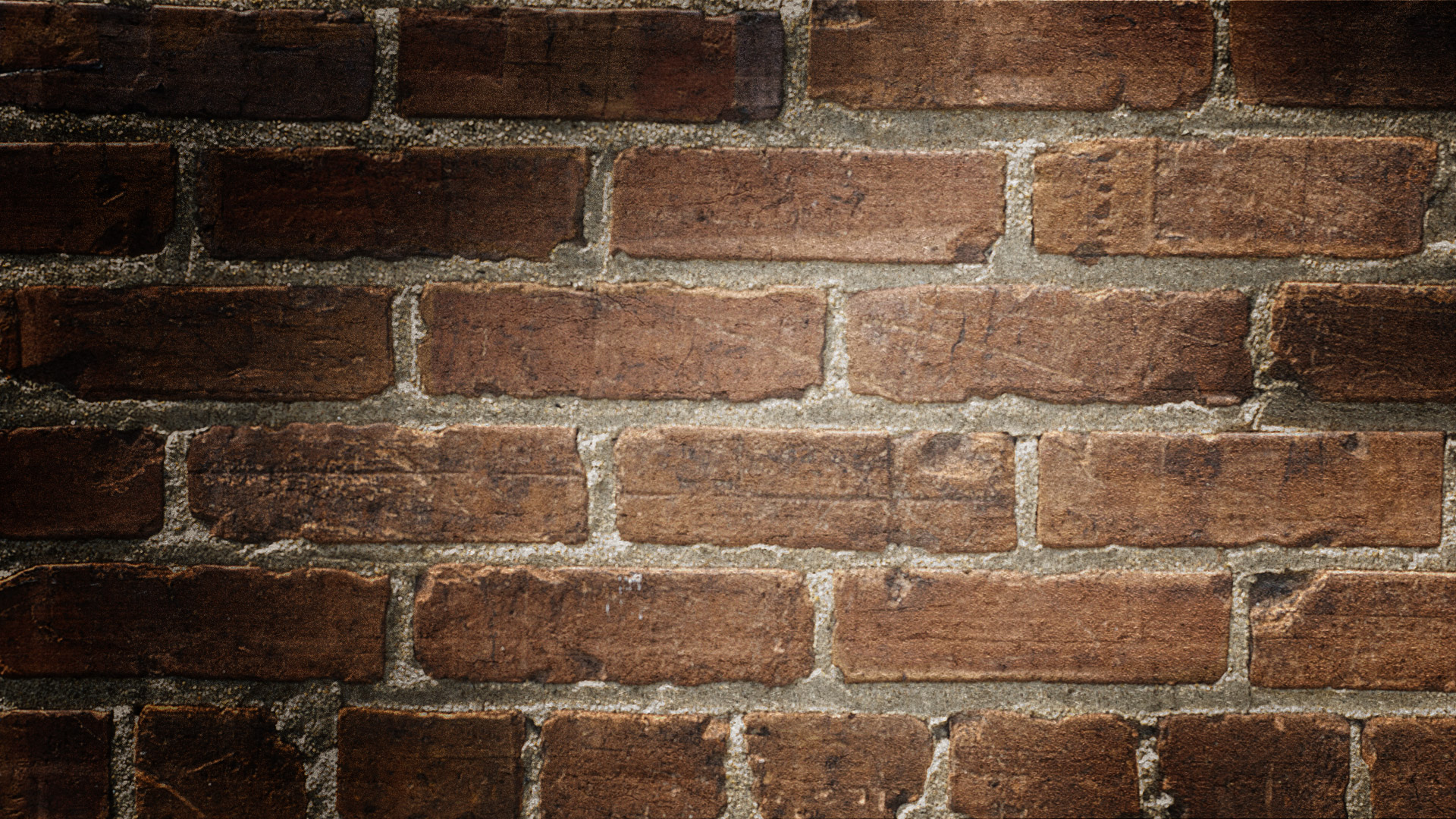 folyamat
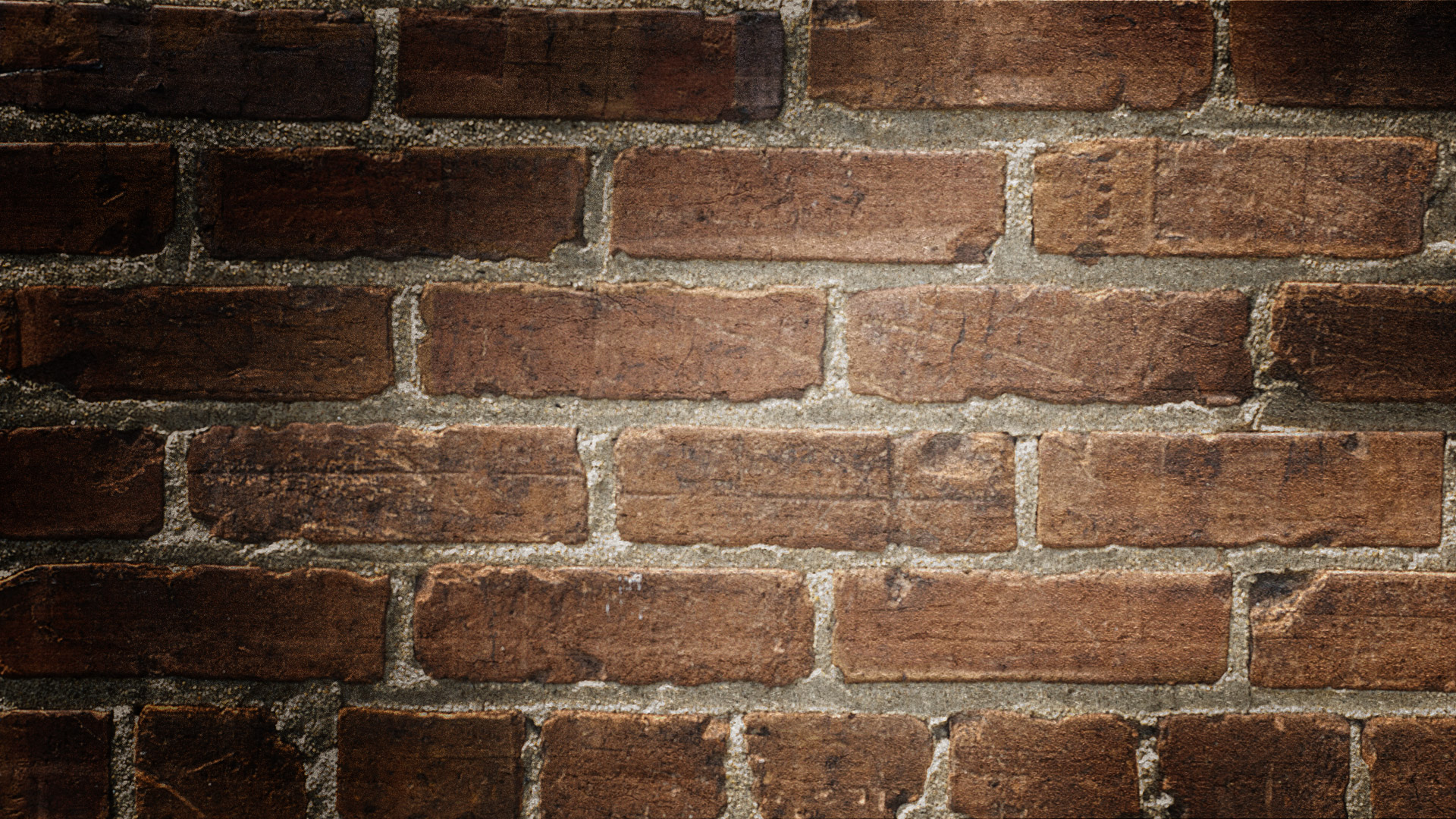 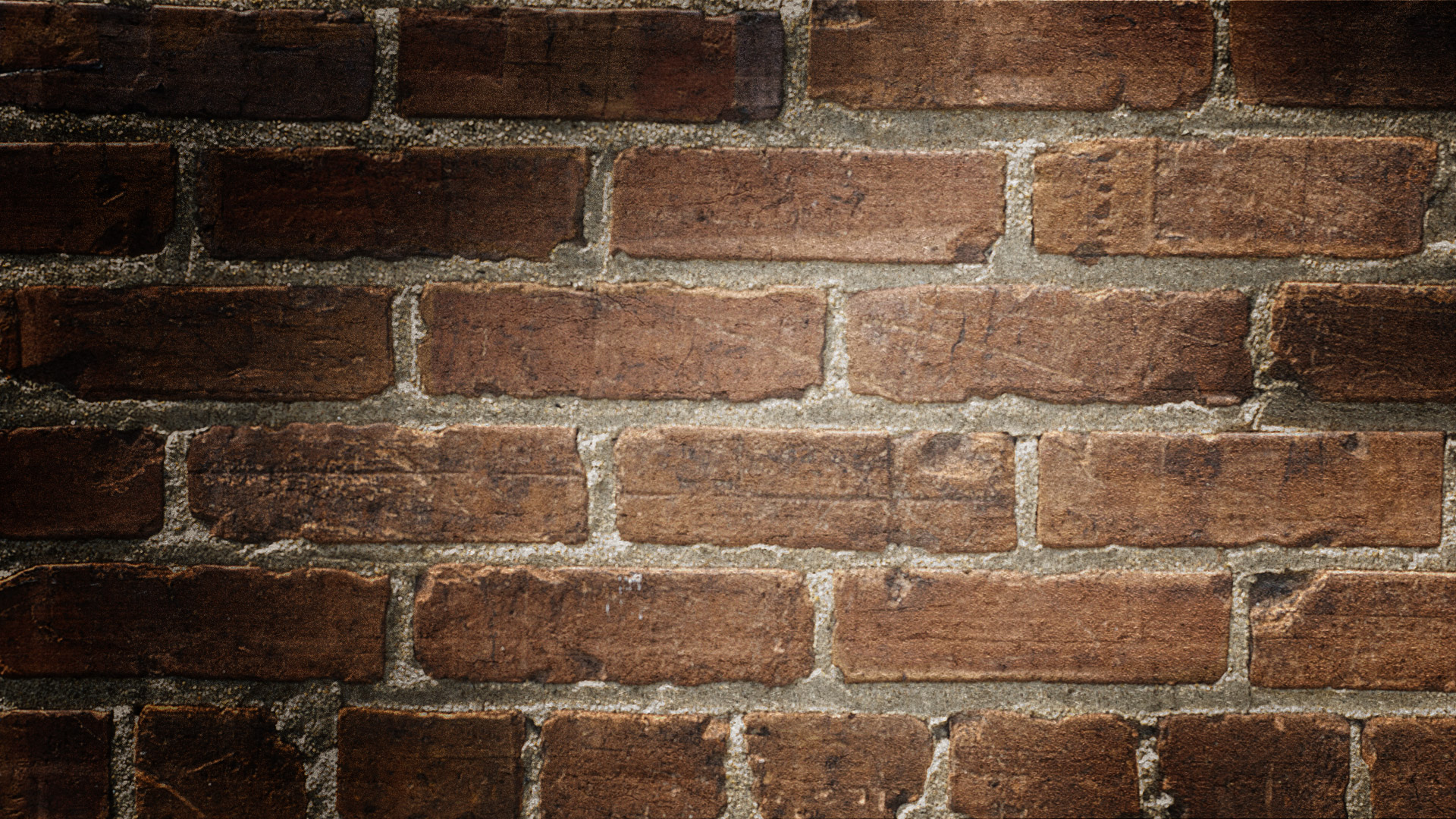 Modellek kiválasztása
Box-jenkins
70-es években vált népszerűvé, jobb előrejelzéseket lehetett velük készíteni
Szubjektív döntések miatt az „adatbányászat” lehetősége megnő
Ez elkerülhető, ha csupán autoregresszív folyamatok között vizsgálódunk
Kiindulás a magasabb rendű autoregresszív folyamatból, és folyamatos szűkítéssel elérhetjük a megfelelő modellt (Anderson)
Box-jenkins
Érdemes az előzetesen helyesnek vélt modellből kiindulni, bővítés csak akkor ha a maradéktagok szisztematikusan viselkednek
MA komponens használatának elkerülése nagyon nehéz (trend kiszűrése, és a stacionaritás elérése érdekében végrehajtott differenciálás során előfordulhat, hogy előállítódik MA komponens)
források
G.S Maddala: Bevezetés az ökonometriába (2004)
http://www.tankonyvtar.hu/hu/tartalom/tamop412A/2011-0029_de_okonometria_elmelet/ch13.html
http://gtk.uni-miskolc.hu/files/8791/D%C3%B6nt%C3%A9sel%C5%91k%C3%A9sz%C3%ADt%C3%A9s+m%C3%B3dszertana+2.pdf
http://www-stat.wharton.upenn.edu/~stine/stat910/lectures/08_intro_arma.pdf
Köszönöm a figyelmet!